Lesson 5:
Electromagnets
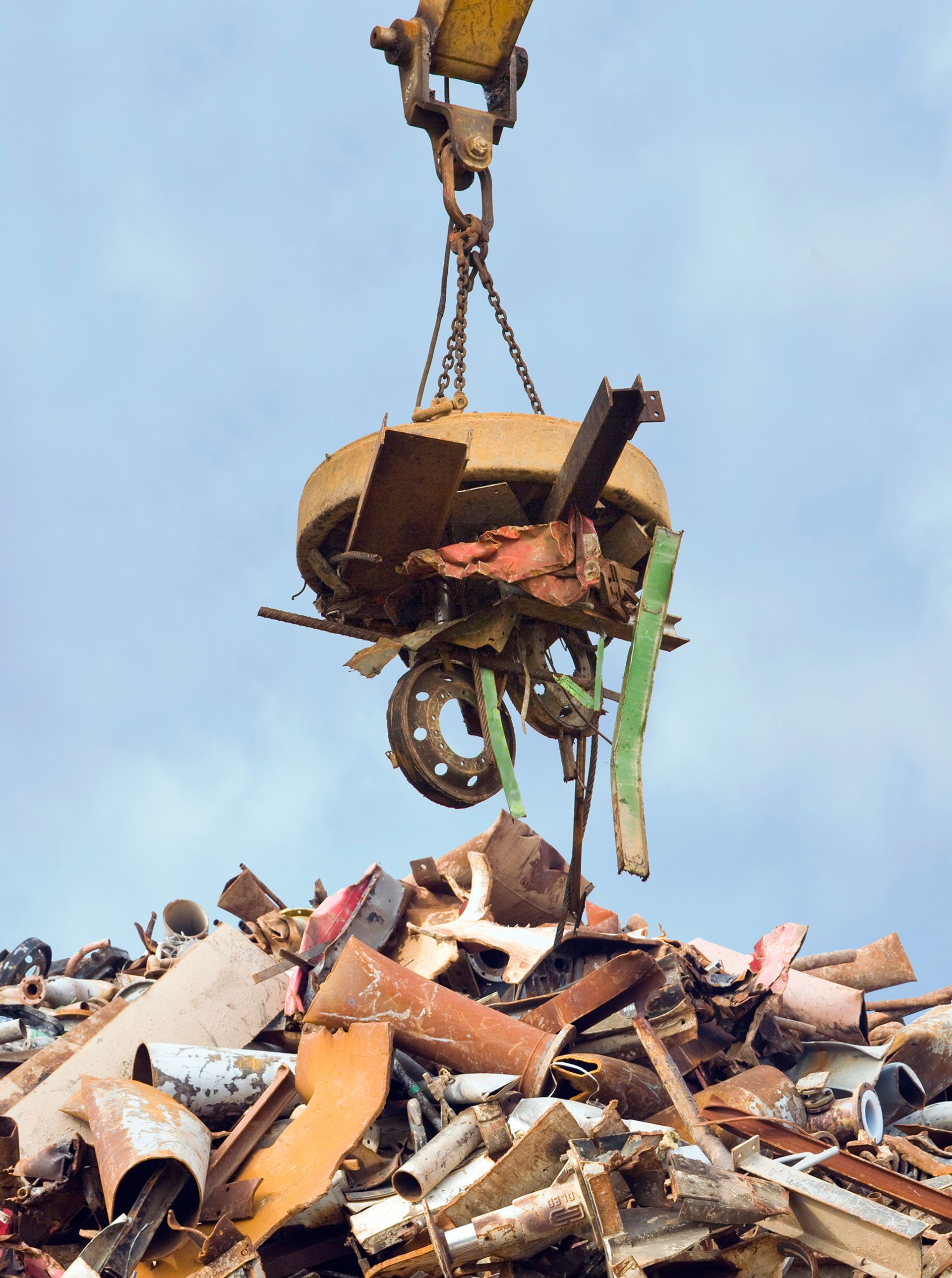 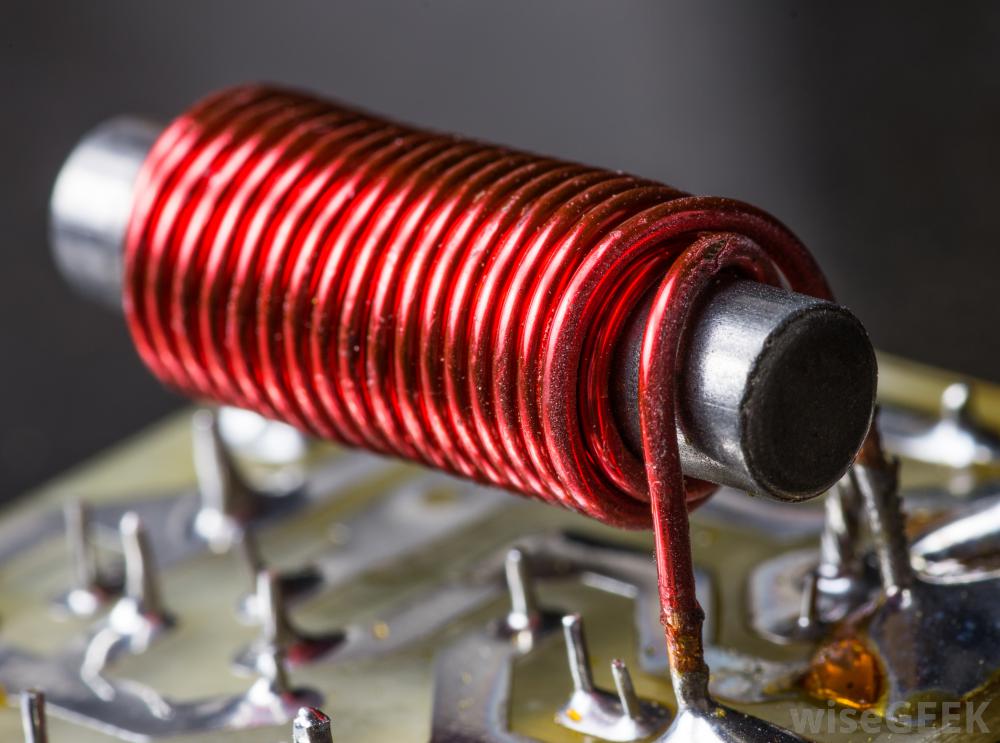 An electromagnet is a type of temporary magnet that uses an electric current to produce a magnetic field
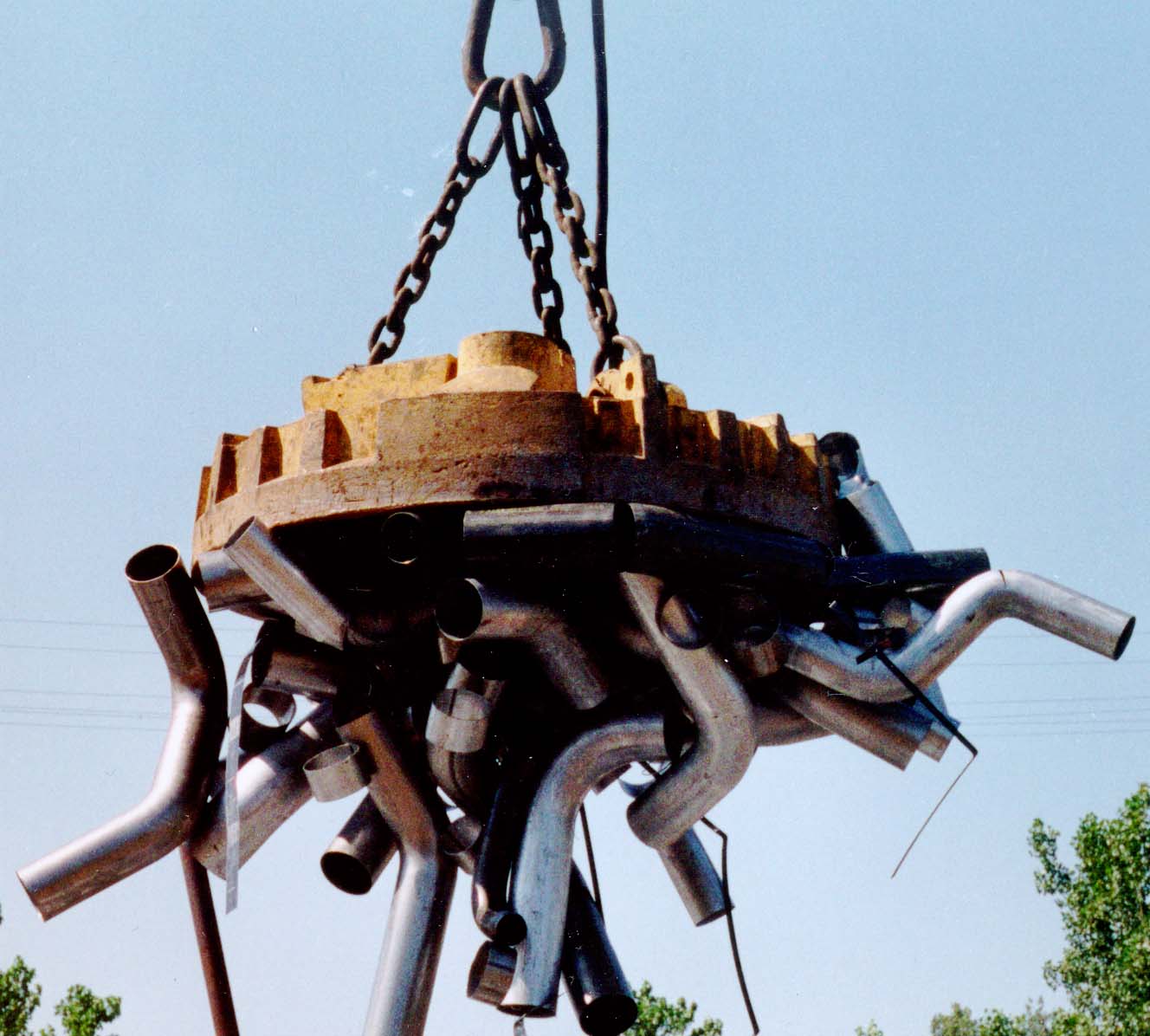 Discovery Education Video:
Junkyard Electromagnet
Lifts a 2,081-pound domino with a junkyard magnet and demonstrates the basics of electromagnetic power.
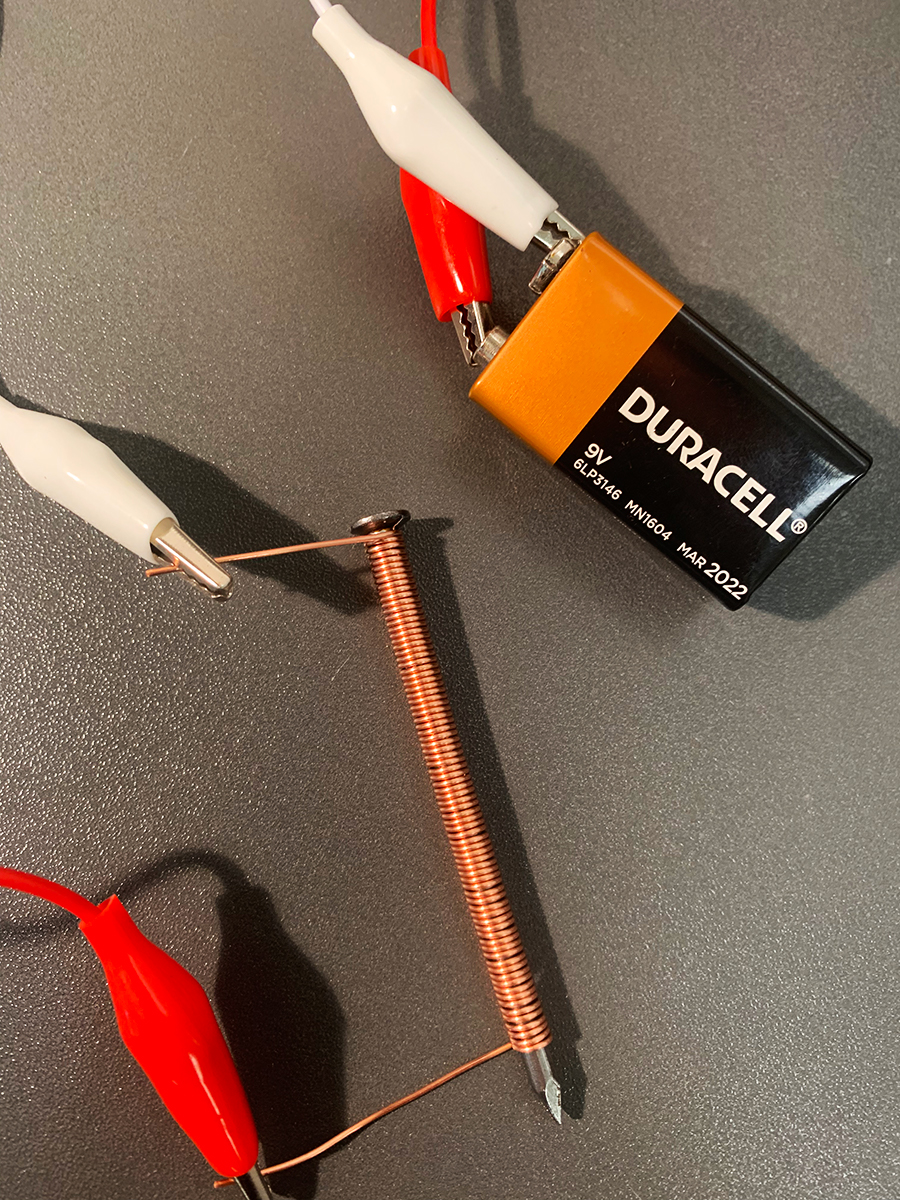 An electromagnet uses wire coiled tightly around a piece of ferromagnetic metal.
As electrical current passes through the wire, it creates a magnetic field.
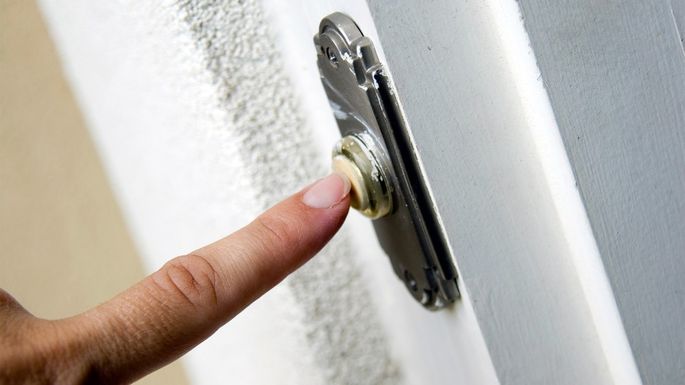 Because an electromagnet is a temporary magnet that uses electrical current, its magnetic field can be turned on an off.
This is useful for small electromagnets in doorbells to large ones used in scrapyards.
This type of temporary magnet gives us the ability to pick up and release objects or to turn switches on and off.
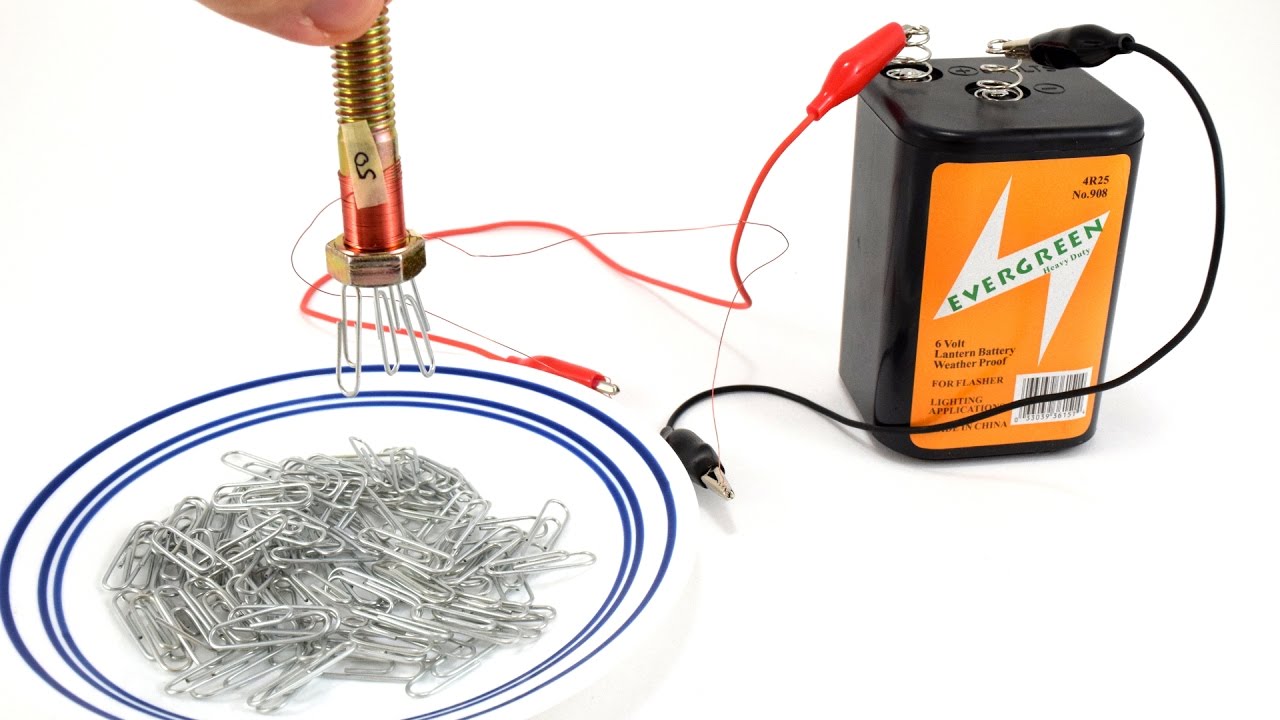 Electromagnets: Key Questions
What is an electromagnet?
How is an electromagnet different from a permanent magnet?
In addition to the uses that were discussed in the lesson, what might be some other uses for electromagnets?